Autor a další subjekty textové produkce ve středověku Metody a techniky textové produkce ve středověku
Exkurs: literatura doby husitské
literární text jako sdělení někoho někomu (původce – text – adresát)
tvůrce literárního díla jako nezbytná podmínka existence díla, jeho identita (i skrytá či kolektivní) zakládá z větší části identitu díla

autor = historický konstrukt, ne přirozená literární kategorie  
 
autor jako základní kategorie literární historie – funkce autorova jména
INTERTEXTUALITA
středověký text jako výrazně neautonomní struktura → množství pretextů
 
základní tvůrčí metoda: imitatio et aemulatio 
 
význam literární předlohy 
 
 středověký text = text ve vztazích, jehož význam se může ve výrazné míře utvářet mimo vlastní text, ve vztazích k textům jiným
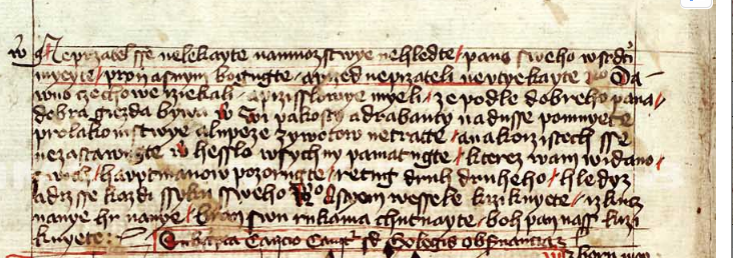 Ktož jsú boží bojovnícia zákona jeho,prostež od Boha pomoci (2Mak 13,10)a úfajte v něho, že konečně vždycky s ním svítězíte.(2Mak 8,18) Kristusť vám za škody stojí,stokrát viec slibuje,pakli kto proň život složí,věčný mieti bude; (2Mak 7,9)blaze každému, ktož na pravdě 	sende. Tenť pán velíť se nebátizáhubcí tělesných,velíť i život složitipro lásku svých bližních. (Mt 10,28) 
Protož střelci, kopiníciřádu rytieřského,sudličníci a cepnícilidu rozličného,pomnětež všichni na pána štědrého! Nepřátel se nelekajte,na množstvie nehleďte, (1Mak 4,8)pána svého v srdci mějte,proň a s ním bojujtea před nepřáteli neutiekajte! (1Mak 9,10) Dávno Čechové řiekalia příslovie měli,že podlé dobrého pánadobrá jiezda bývá. 
Vy pakosti a drabanti,na duše pomněte,pro lakomstvie a lúpežeživotóv netraťtea na kořistech se nezastavujte! (1Mak 4,17) Heslo všichni pamatujte,kteréž vám vydáno,svých hauptmanóv pozorujte,retuj druh druhého,hlediž a drž se každý šiku svého! A s tiem vesele křikněteřkúc: Na ně, hr na ně!Bran svú rukama chutnajte,bóh pán náš, křikněte
Ktož jsú boží bojovníci (→ miles Christi)a zákona jeho, (→ lex Dei)prostež od Boha pomocia úfajte v něho,že konečně vždycky s ním svítězíte. Kristusť vám za škody stojí,stokrát viec slibuje, (→ záškodný list)pakli kto proň život složí,věčný mieti bude;blaze každému, ktož na pravdě 	sende. Tenť pán velíť se nebátizáhubcí tělesných,velíť i život složitipro lásku svých bližních. 
Protož střelci, kopiníciřádu rytieřského,sudličníci a cepnícilidu rozličného,pomnětež všichni na pána štědrého! Nepřátel se nelekajte,na množstvie nehleďte,pána svého v srdci mějte,proň a s ním bojujtea před nepřáteli neutiekajte! Dávno Čechové řiekalia příslovie měli,že podlé dobrého pánadobrá jiezda bývá. 
Vy pakosti a drabanti,na duše pomněte,pro lakomstvie a lúpežeživotóv netraťtea na kořistech se nezastavujte! Heslo všichni pamatujte,kteréž vám vydáno,svých hauptmanóv pozorujte,retuj druh druhého,hlediž a drž se každý šiku svého!  (→ Žižkův vojenský řád)A s tiem vesele křikněteřkúc: Na ně, hr na ně!Bran svú rukama chutnajte,bóh pán náš, křikněte
INTERTEXTUALITA
nevyžaduje se tematická a myšlenková původnost
 
poetika opakování (produkce textů s nepevnými textovými hranicemi, které vybízejí k dalšímu zpracování, k další tvorbě)
 
 redukce rozdílů mezi produkční (autorskou) a recipientskou rolí 

základní znak středověké literatury = mnohonásobné přejímání a přetváření textů, vznik textu v úzkém dialogu s jinými texty 
  
neexistence autorského práva

estetika výrazu vs. estetika účinku
INTERTEXTUALITA
představa díla jako projevu tvůrčího individua (viz eponyma)
	vs. 
    význam kolektivní tvorby (i skupiny tvůrců časově vzdálených – text jako neustálé „work in progress“)
 
 
představa umělce jako svobodného jednotlivce, který prostřednictvím díla vyjadřuje své osobní postoje, ideje, emoce; tvorby z potřeby sebevyjádření, vnitřního popudu  
	vs. 
    vznik díla ne z potřeby vlastního vyjádření, nýbrž na objednávku, z příkazu představených apod.
Zpráva a naučení křesťanům věrným, jak by se v těchto časích nebezpečných při spasení Božím říditi, spravovati a v něm růsti měli, ano i při těžkostech nynějších přicházejících od násilí tureckého jak se míti a zachovávati mají. S přídavkem některých Písem a modliteb svatých i písniček příhodných (1530 ad.)Písničky příhodné  vojákům… (s. 183n.)
novodobý konstrukt originálního autorského díla vzniklého ”jednou rukou” 

Modernisticky koncipovaná individualita autora se rozplývá mezi dalšími subjekty literární komunikace: 
objednavatel
donátor
zapisovatel (praxe diktování – neexistence autografu; reportace, …)
kopista / opisovač (tzv. inteligentní písař – opisování neodděleno od procesu tvorby textu)   
„překladatel“ (adaptátor)
básník, který je zároveň pěvcem-přednašečem (minnesänger)
….

 text není svobodným tvůrčím gestem autora, ale součástí sociální sítě agence a recepce
 neexistence autorské autonomie moderního typu
Mouvance (pohyblivost) textu
středověký text (s výjimkou posvátných textů) nemá definitivní, neměnný tvar 

problém identity literárního díla: literární dílo jako množina textových verzí, ve kterých se dochovalo; jako variabilní entita (odmítnutí představy autentického autorského znění)

otevřenost středověkého textu – přítomnost “různočtení” 

široká škála „definitivnosti“ literárního díla 
  
středověký text existuje v rozdílných, navzájem rovnocenných zněních 

rozdílná míra „pohyblivosti“ textu
jiná konfigurace rolí ve středověké literární komunikaci, v níž se autorská autonomie moderního typu rozplývá 
 
 výzva k jinému uchopení kategorie autora
Limity biografické (autorské) kontextualizace
znalost autorova jména či jeho biografie není nezbytnou podmínkou recepce ani interpretace díla
Anonymita středověké literatury
= běžný režim cirkulace středověké literatury („literatura bez autorů a generací“) 

jména, která se nepodařilo průkazně ztotožnit s žádnou historicky doloženou osobou 
 
záměrná anonymita
meum nomen non pono / quia me laudare nolo“ (neuvádím své jméno, protože nechci být chválen)
 
pojetí autora jako Božího nástroje / zapisovatele cizího poselství / zprostředkovatele mezi Autorem a recipientem (stírání osobní zodpovědnosti autora za text) 
 
 umělecká anonymita jako projev nábožensky motivované pokory?
záměrné upozaďování autorského subjektu, předstírání jeho neexistence 
vs. 
tematizace textového produktora a produkčního aktu 
 

středověké projevy autorské hrdosti na vlastní literární počin
Funkce autorského (jmenného) akrostichu
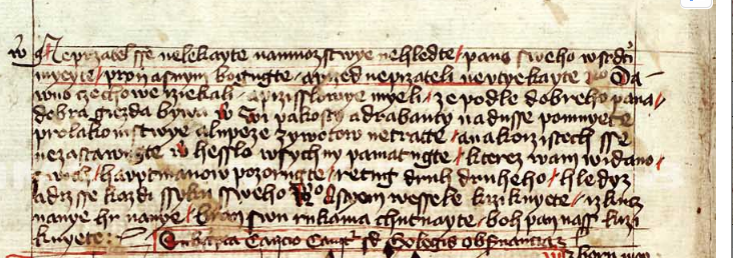 Ktož jsú boží bojovnícia zákona jeho,prostež od Boha pomocia úfajte v něho,že konečně vždycky s ním svítězíte. Kristusť vám za škody stojí,stokrát viec slibuje,pakli kto proň život složí,věčný mieti bude;blaze každému, ktož na pravdě 	sende. Tenť pán velíť se nebátizáhubcí tělesných,velíť i život složitipro lásku svých bližních. 
Protož střelci, kopiníciřádu rytieřského,sudličníci a cepnícilidu rozličného,pomnětež všichni na pána štědrého! Nepřátel se nelekajte,na množstvie nehleďte,pána svého v srdci mějte,proň a s ním bojujtea před nepřáteli neutiekajte! Dávno Čechové řiekalia příslovie měli,že podlé dobrého pánadobrá jiezda bývá. 
Vy pakosti a drabanti,na duše pomněte,pro lakomstvie a lúpežeživotóv netraťtea na kořistech se nezastavujte! Heslo všichni pamatujte,kteréž vám vydáno,svých hauptmanóv pozorujte,retuj druh druhého,hlediž a drž se každý šiku svého! A s tiem vesele křikněteřkúc: Na ně, hr na ně!Bran svú rukama chutnajte,bóh pán náš, křikněte
Ktoz gſu bozi boyownicia zakona geho,proſſtez od boha pomoczia vffayte w nyeho,ze konecznye wzdicki ſnym ſwytiezite. [C]riſtust wam za ſkodi ſtogi…

Czapak → Čap[e]k
autorské atribuce v dobových písemných pramenech     

pseudepigrafie (pseudo-autor) a proces kanonizace  

autor (auctor) a autorita (auctoritas) – „ipse dixit, ergo verum“ 

 spousta hypotéz v oblasti atribuční kritiky (středověcí literáti jako zástupná označení pro složitější a namnoze nedosažitelnou skutečnost)
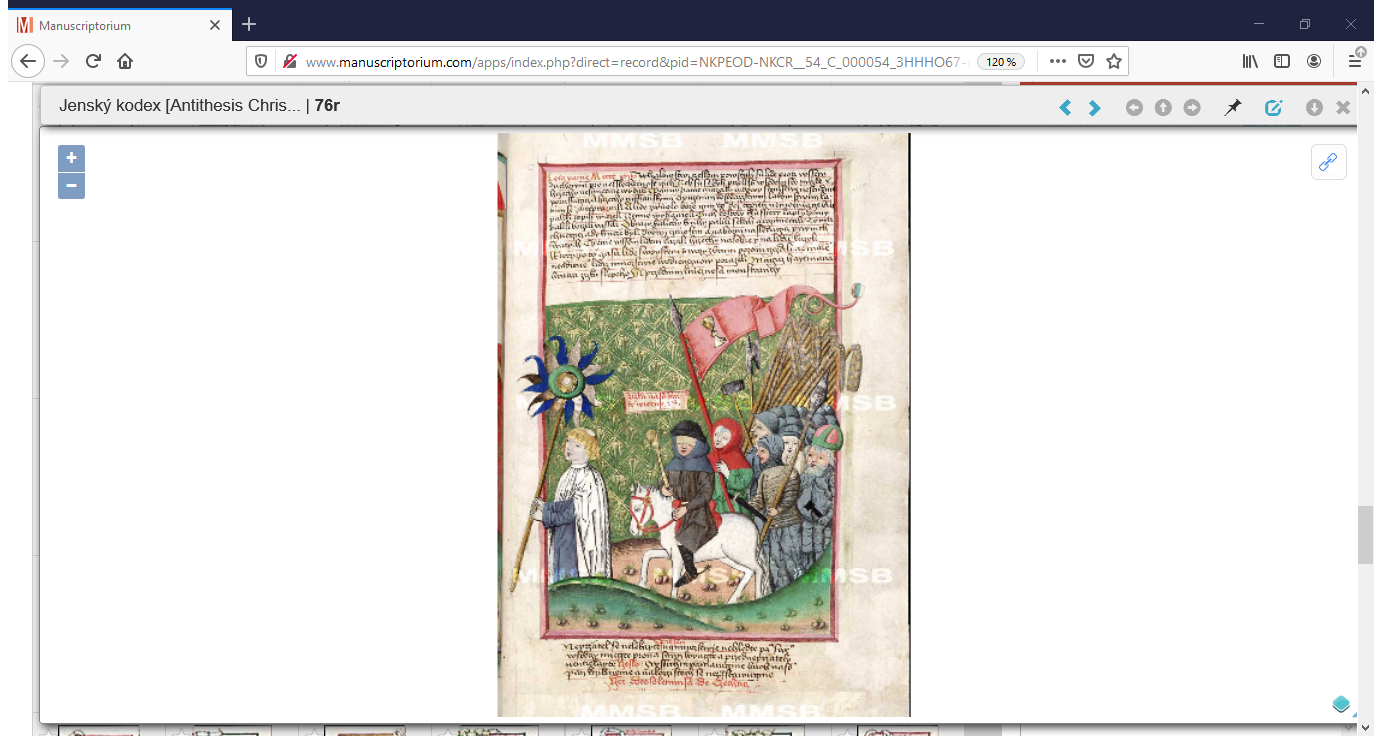 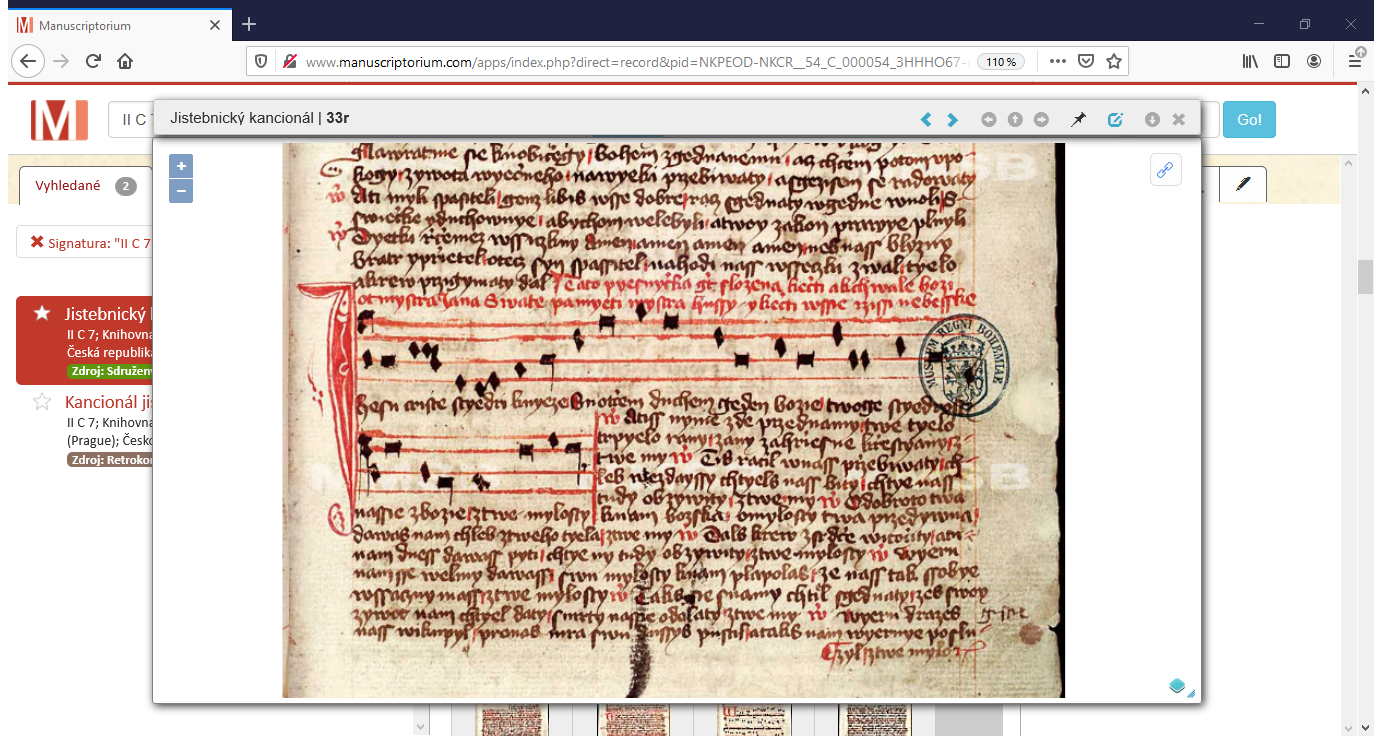 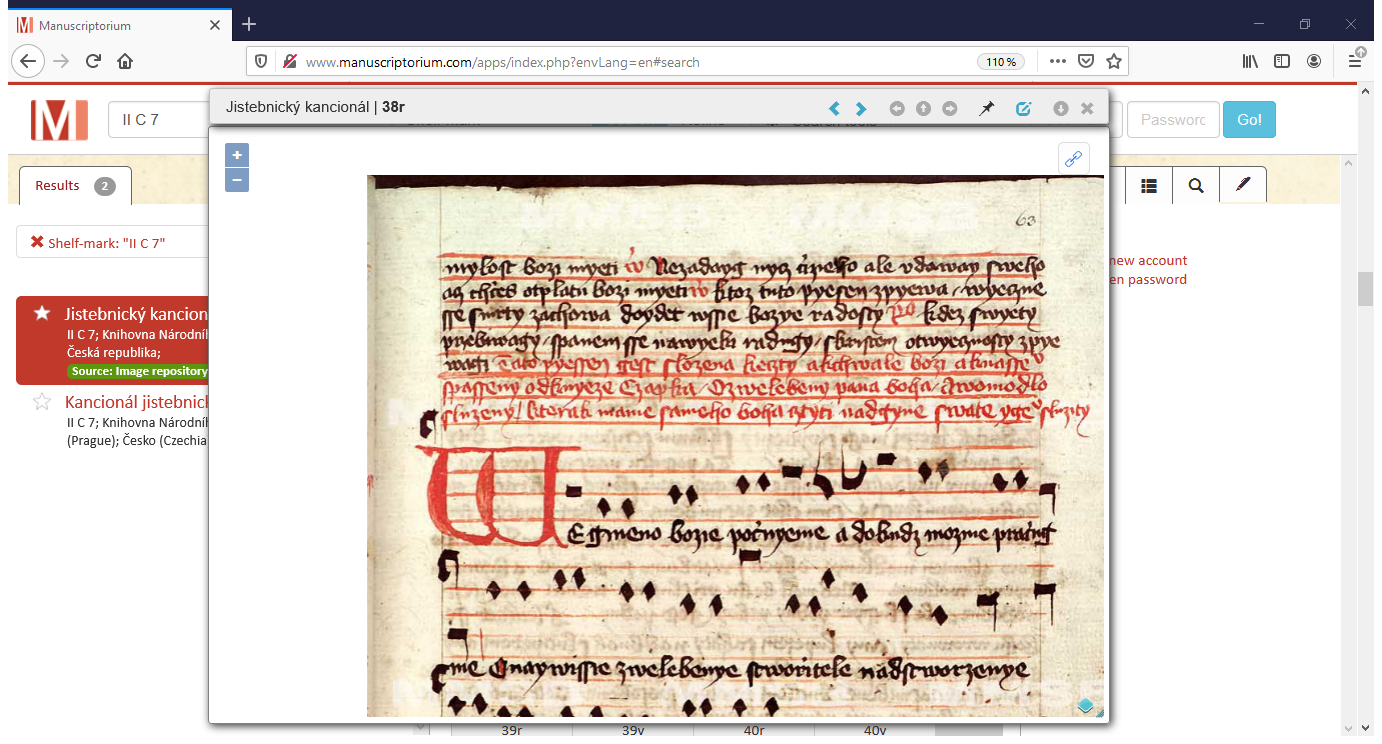 autorský subjekt není neznámý, pokud je znám jeho text
sociální příslušnost (skupinová identita) středověkého (bohemikálního) autora: 

duchovní (mnich, kněz, …) 

klerik (literát pohybující se na průsečíku církve a laické šlechtické společnosti) 

…

 těžištěm úvah je literární dílo samo – literární dílo je to jediné, co nám z minulosti skutečně zbylo
Základní literatura:
M. Bartlová: Skutečná přítomnost. Praha, Argo 2010
B. Cerquiglini: Autorské varianty a písařské variace, Slovo a smysl 11, 2014, č. 22, s. 161–171 
E. R. Curtius: Evropská literatura a latinský středověk. Praha, Triáda. 1993
R. Chartier – G. Cavallo (eds.): Die Welt des Lesens. Frankfurt et al., Campus 1999 
A. J. Minnis: Medieval Theory of Authorship. Scholastic litterary attitudes in the later Middle Ages. Scholar Press, London 1984 
W. J. Ong: Technologizace slova. Praha, Karolinum 2006    
P. Rychterová: Problém autority v národně jazykovém, nábožensky vzdělavatelném písemnictví pozdního středověku. Tomáš ze Štítného a Vidění svaté Brigity Švédské, in B. Hanzová (ed.): Pokušení Jaroslava Kolára, Praha, ÚČL AV ČR – FF UK 2009, s. 58 – 68    
P. Soukup: Reformní kazatelství a Jakoubek ze Stříbra. Praha, Filosofia 2011
A. Schubertová: Stávám se řečí. Smrt a návrat autora v perspektivě filozofie identity. Vydavatelství FF UK, Praha 2021 
F. Šmahel: Hic opus pinxit… Drobné postřehy k autorským atribucím středověkých mistrů. In týž: Nahlédnutí do středověku. Mluva písma a četba obrazů. Praha, Karolinum 2017, s. 88–125  
F. J. Worstbrock: Převyprávění a překlad, Česká literatura 57, 2009, s. 860–876
Exkurs: literatura doby husitské
husitství jako důležitý společenský jev v českých zemích 15. století

etablované označení velké části literárního života 15. století jako „literatura doby husitské“
 
husitství nemá analogii v evropské kultuře?
Exkurs: literatura doby husitské
husitství = náboženské reformní hnutí → svébytná interpretace základních křesťanských norem (formulace programu ve čtyřech pražských artikulech)
 
univerzální aspirace husitské výzvy x celoevropské odmítnutí → konflikt ústící v ideu svaté války 
 
literatura vznikající v prostředí výrazných názorových konfliktů, resp. ve válečném prostředí – sama se účastní duchovního boje → angažovanost literatury, zesílení persvaze; literatura reaguje na aktuální problémy
 
téměř chybí formální experimentování → v popředí formy přístupné širokým vrstvám; interference žánrů
Exkurs: literatura doby husitské
obrat k vernakulárnímu jazyku jako primárnímu komunikačnímu prostředku ve snaze zmobilizovat co nejširší podporu reformnímu hnutí → jazykově český charakter husitské reformace, tj. posílení prestiže češtiny


snaha o maximální dostupnost slovesného díla – vzhledem k vysoké negramotnosti velká odkázanost na mluvené slovo („reformace bez knihtisku“) → intenzivní kazatelská činnost, slovo zpívané
Exkurs: literatura doby husitské
nálepka hnutí, které přerušilo kultur. vývoj, zničilo část dědictví a uvrhlo zemi do izolace

došlo v husitské době k proměně kulturní praxe, tj. v rovině rozumění světu a každodenní praxe? 

vzhledem k revizi systému hodnot, přeskupení kulturních důrazů a novým společenským konfiguracím byly pokusy o náboženskou reformu zároveň pokusem o kulturní re-formaci
 
 specifická situace v zemi si vynutila svébytnou dílčí modifikaci kulturního (literárního) dědictví, příp. jejího předefinování, uzpůsobení novým funkcím a potřebám → snaha o přeznačení normativních a hodnotových znakových systémů (vytváření vlastních symbolů: Boží zákon, laický kalich, resp. eucharistie, Kristův rytíř, pravda, …)
Základní literatura:
M. Bartlová a kol.: Husitské století. Praha, NLN 2014.
P. Cermanová – P. Soukup (eds.): Husitské re-formace. Proměna kulturního kódu v 15. století. Praha, NLN 2019.
P. Čornej: Husitská revoluce. Stručná historie. Praha – Litomyšl, Paseka 2021.
K. Horníčková – M. Šroněk (eds.): Umění české reformace (1380–1620). Praha, Academia 2010.
R. Jakobson: Úvahy o básnictví doby husitské. In týž: Poetická funkce. Praha, Academia 1995.